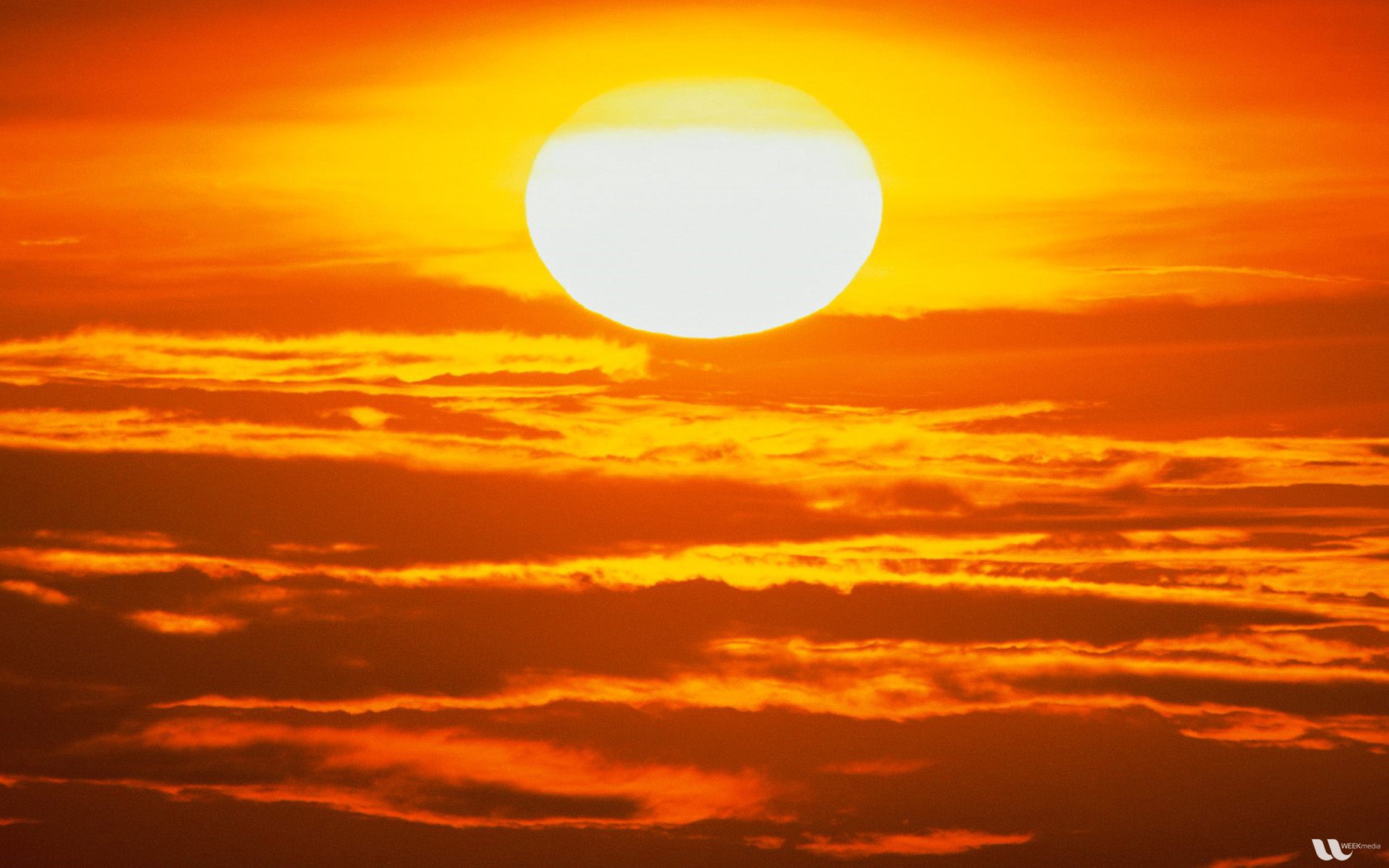 Сонце
Без Сонця життя на Землі було б неможливим. Вивчення Сонця допомагає зрозуміти будову зірок у Всесвіті
Будова Сонця
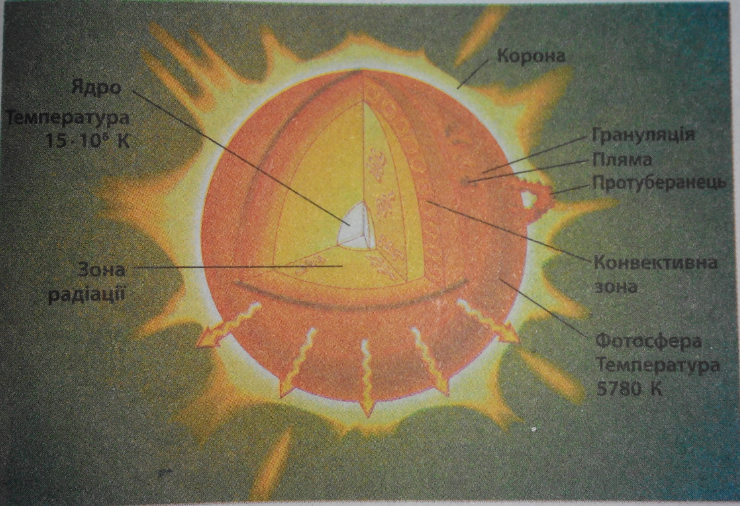 Сонце – це єдина зоря, розташована настільки близько до Землі, що ми можемо відчувати її тепло. Наступна найближча до Землі зоря – це Проксима Центавра. Світло Сонця долинає до нас за 8,3 хвилини, а світло Проксими Центавра аж за 4,3 року.
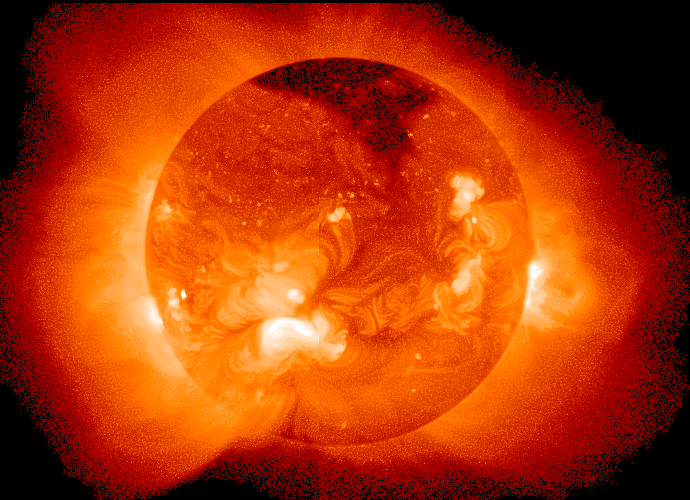 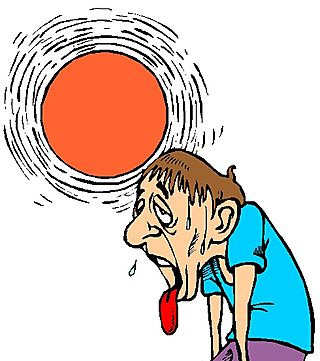 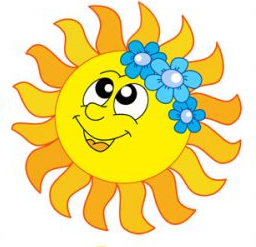 З лику Сонця то зникають, то знову з’являються темні плями, які називаються сонячними. Завдяки їм здається, що Сонце нібито хворіє на віспу. Сонячні плями - темні, бо вони холодніші і випромінюють менше світла, ніж решта 
Сонця. Переважна
 частина сонячних плям 
є більшими від Землі.
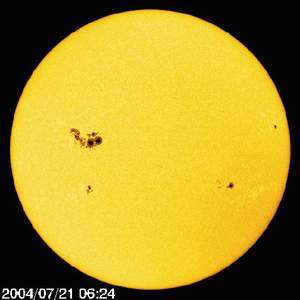 Рослини і тварини не можуть існувати без сонячного світла і тепла.
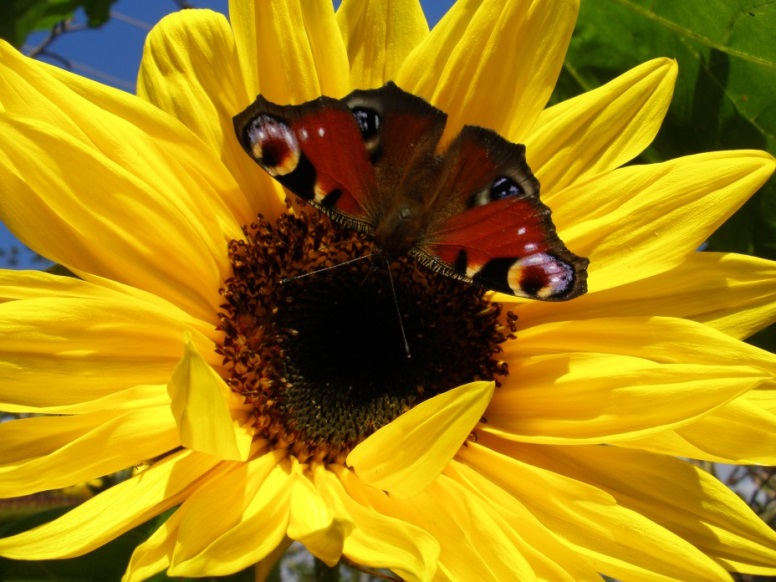 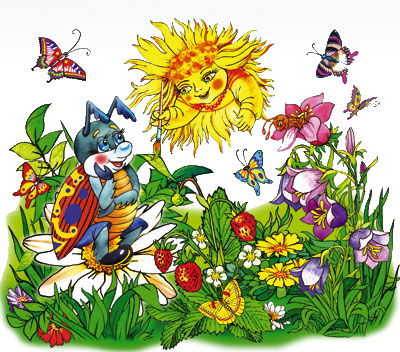 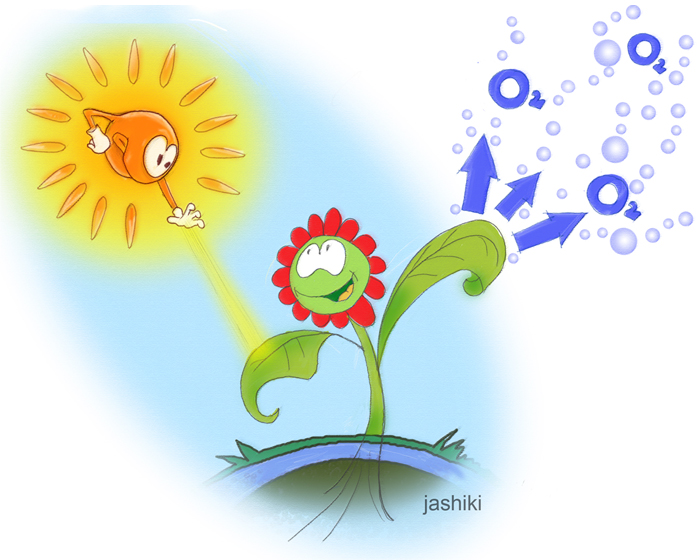 Протягом секунди Сонце споживає 30 мільйонів вантажівок палива
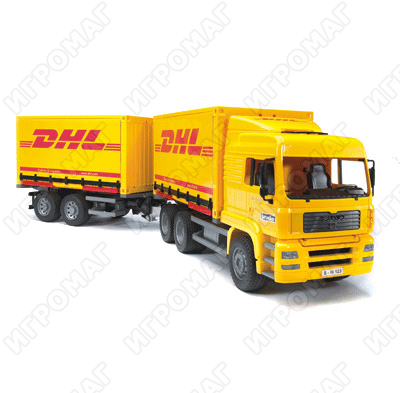 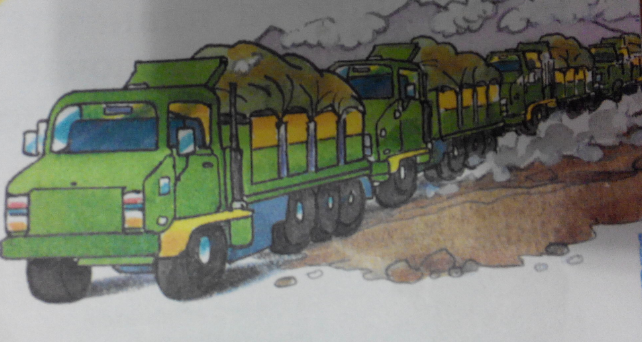 Наскільки гаряче Сонце?
Як і всі  зорі, наше Сонце – велетенська куля розпеченого газу. Воно найгарячіше усередині – температура там сягає 15 млн  градусів Цельсія. Ззовні Сонце дещо холодніше, ніж усередині – температура на
 поверхні його 
становить  всього 6000
 градусів за Цельсієм. 
Втім, це все ж перевищує
температуру 
найгарячішої кухонної 
печі у 25 раз.
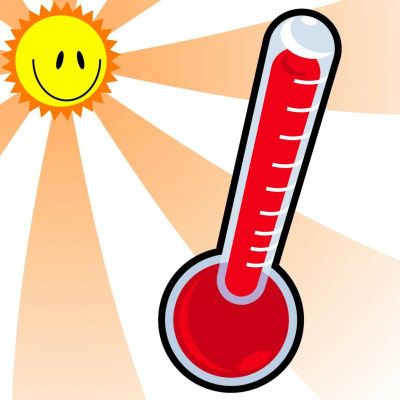 Чи згасне колись Сонце?
Колись Сонце використає все своє газове паливо і помре. Але цього не станеться ні за твого життя, ні за життя твоїх дітей, ані навіть  за життя твоїх  пра – пра - пра-правнуків ! Астрономи вважають, що 
Сонце має запаси палива
 принаймі ще на 5 мільярдів 
років.
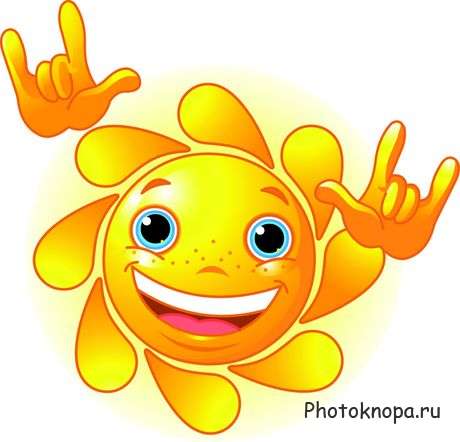